Отчет об исполнении бюджета Балко-Грузского сельского поселения  Егорлыкского  районаза 2020 год
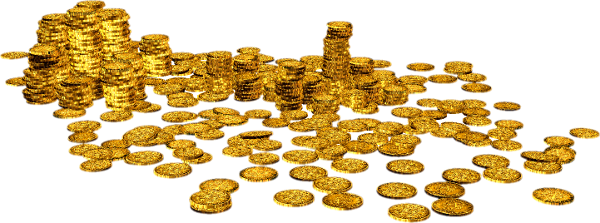 Основные характеристики бюджета тыс. рублей 
за 2020 год.
поступления доходов
Структура исполнение бюджета по доходам
Структура исполнение бюджета по неналоговым доходам
РАСХОДЫ ПО РАЗДЕЛАМ 
БЮДЖЕТНОЙ КЛАССИФИКАЦИИ